Evidence-based decision-making needs decisions, evidence.. And? Annie DufloInnovations for Poverty ActionApril 8, 2014
Theory of Change?
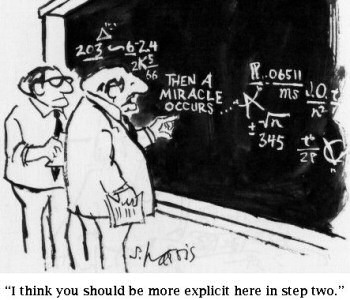 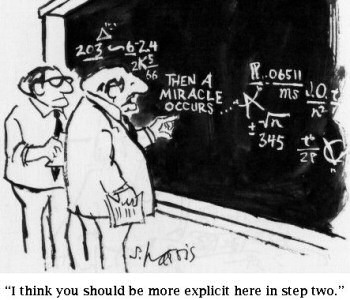 Discover effective solutions
Effective solutions adapted at scale
[Speaker Notes: - So what needs to happen between the testing of new ideas, and their adaptation at a large scale? 
- Of course studies need to be relevant in the first place. 
In addition, what we have learned is that we often need additional evidence to be able to provide concrete recommendations about how to adapt across contexts and at scale.
And, this happens through strong relationships and partnerships between those who evaluate and non profits or governments. 

I ll talk about one specific experience in Ghana.]
Over 400 studies in 50 countries
Over 400 studies in 50 countries
[Speaker Notes: We work in partnership with top academics from various universities, and implementing organizations around the world. 
We work  across sectors – health, education, agriculture, and have more than 200 on-going projects throughout the world, with a focus on 15 Country here we have developed an extensive research infrastructure and local presence.]
Intermediary Impacts
Better programs, improved outcomes
Discover effective solutions
Partners take action
Other organizations adopt evidence
Shift in debate
Increased evidence-based culture
?
[Speaker Notes: IPA evaluation partners take decisions based on study results  evidence-based programs
MRB (Ghana), Seva Mandir (India) 
Other decision-makers take decisions based on study results or body of evidence  evidence-based programs
Reserve Bank (Malawi), PSI (bed nets) 
There is a shift in global debate  better questions being asked; more informed program design
Microfinance, bed nets 
There is an increased evidence-seeking culture/practice  smarter program design, informed partners, evidence-based programs
 Min of Ed (Ghana), Pratham (India)]
Get buy-in, Make it easy
A
Ask the right questions, and prepare for scale: 
Involve partners
Train partners
Find the right partners
B
Evaluate rigorously, and get buy-in:  
Test proofs of concept
Refine applications of concepts 
Test scalability
Involve partners
Mobilize for the use of evidence: 
Compile and disseminate  
Advocate for effective solutions  
Support their application
C
[Speaker Notes: Relevance 
Applicability 
Awareness 
Willingness 
Capacity 


We think of addressing these constraints in a 3 step process. Evidence should be relevant, credible, usable. Note that a lot of the activities to make the evidence “usable” need to take place before or during the project.]
Setting the agenda
Policy relevant research
Academically exciting research
Maximize the intersection. Think conference planning
[Speaker Notes: Need to create: 
Global research agendas – e.g what have we learned about improving learning levels, what are remaining questions
Link these global bodies of evidence and research agendas to local issues – for that you need to understand the local context and issues well  IPA’s strategy to focus on a set of countries and build strong relationships there.]
Working with governments
Takeaways
Cant go from B to D without A and C 
Especially at the local level 
It’s boots on the ground, time consuming, and harder to define
Need the right questions, right partners 
 “Path to Scale” research
 Governments 
Requires a collaborative, iterative research process